UPDATES ON: Latin AmericaWeek 2-7: Part 2
Global 4 
Ms. Lyons
Political & Economic Change in Latin America
Latin America
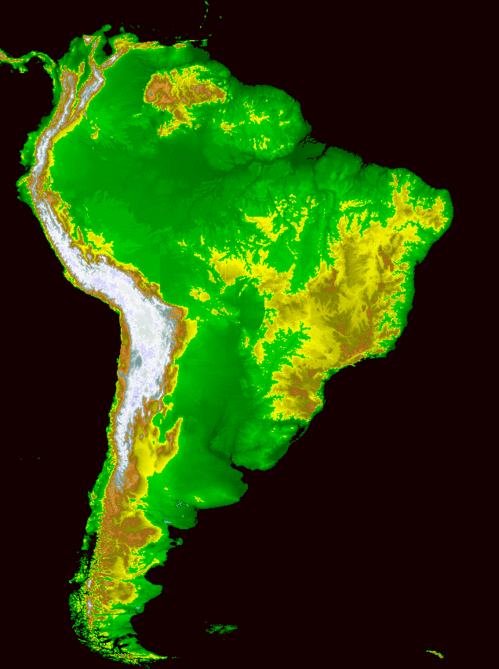 Geographic barriers  = prevent unity 
Diverse people

Religion: 
Catholic Church is very powerful 
Many conservative leaders still supported social reforms
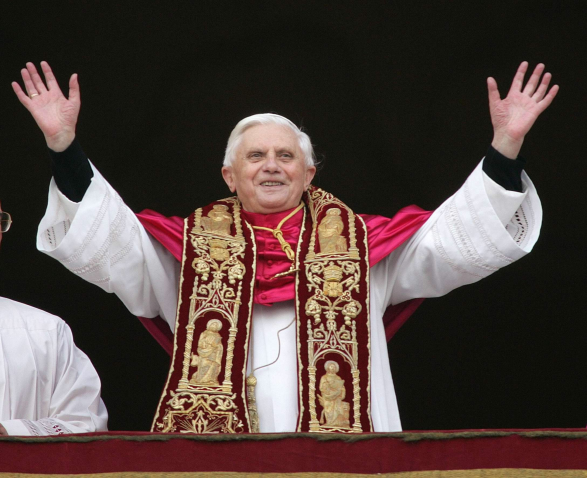 Argentina
1900: richest nation in Latin America 
1946-1955: Juan Peron 
Import substitution, repressive
1976: military government 
“Dirty war” (20,000 people disappeared) 
Mothers of the Plaza de Mayo
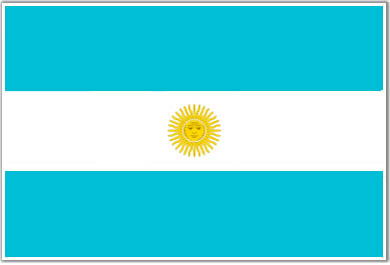 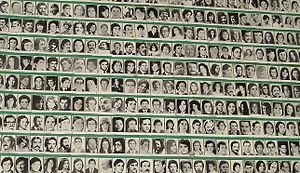 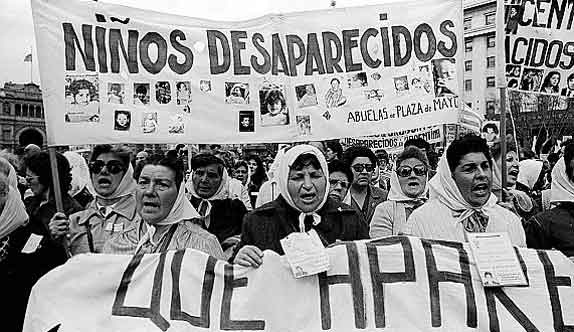 Cuba
1952: repressive and corrupt leader (Batista) 
1959: Castro 
Overthrew with guerilla army 
Communist
Lost trading partners when USSR fell
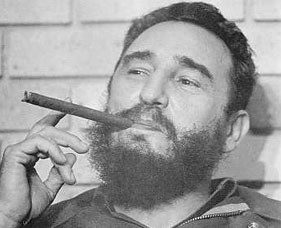 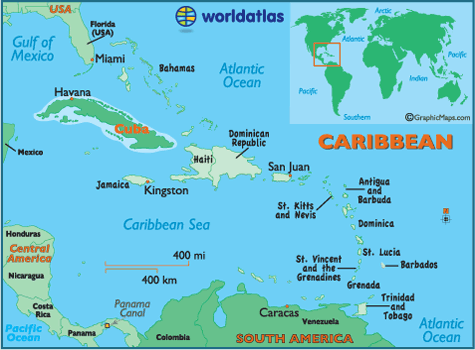 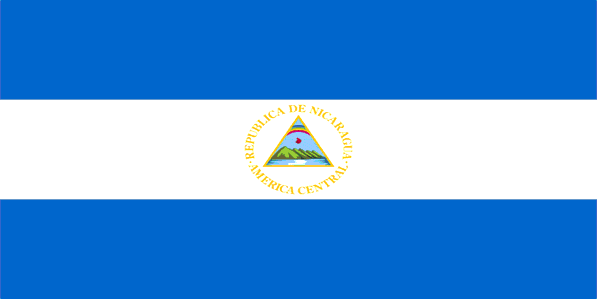 Nicaragua
1936-1979: Somoza 
Repressive, close with USA
1979: Sandinistas
Communism 
Daniel Ortega
USA opposed them using the Contras
Civil war! 
Death & bad economy
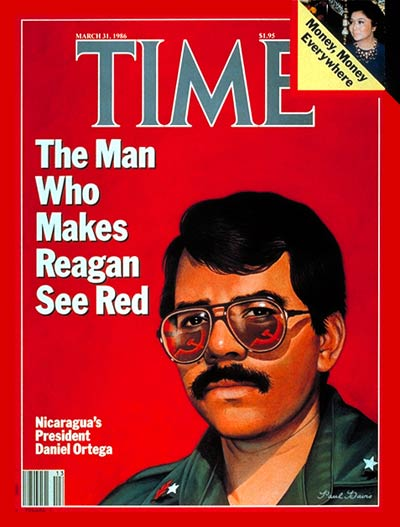 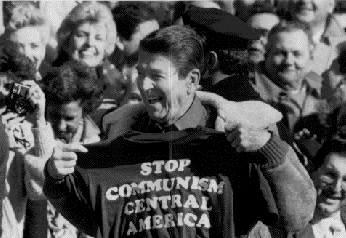 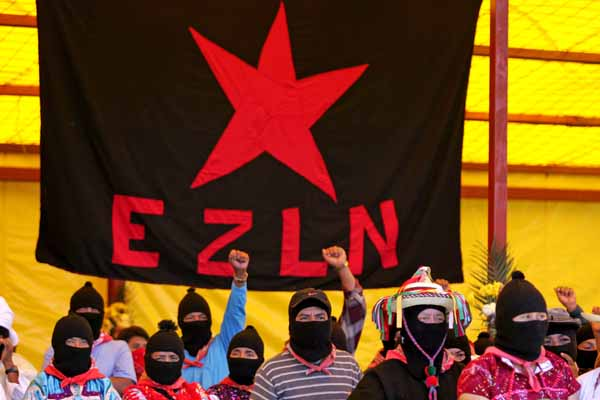 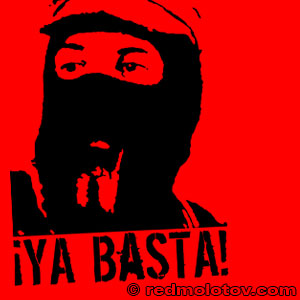 Mexico
PRI (one party) ruled for 71 years!
1994: Zapatista rebels in South (Chiapas) demanded reforms
2000: PRI lost election!
Vincente Fox (PAN party) elected president
1990’s: NAFTA hurt Mexico’s economy
US competition for markets 
immigrants moved to US
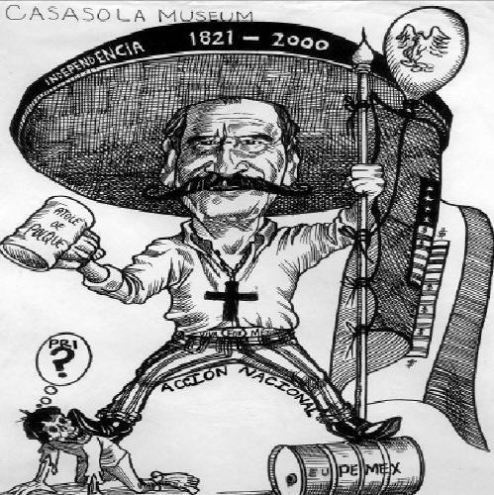 Panama
1989: US arrested president (Manuel Noriega) for helping cartels smuggle drugs into the US
2000: Panama was given full control over the Panama Canal 
No more US control
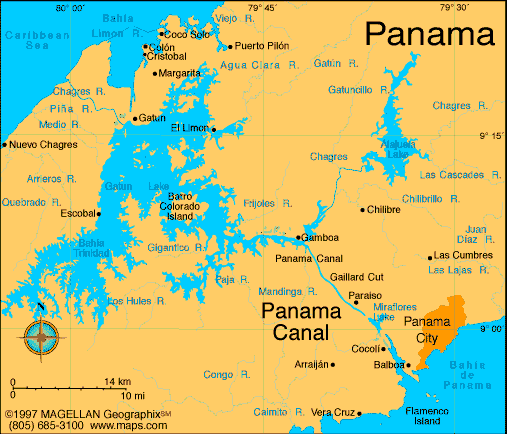 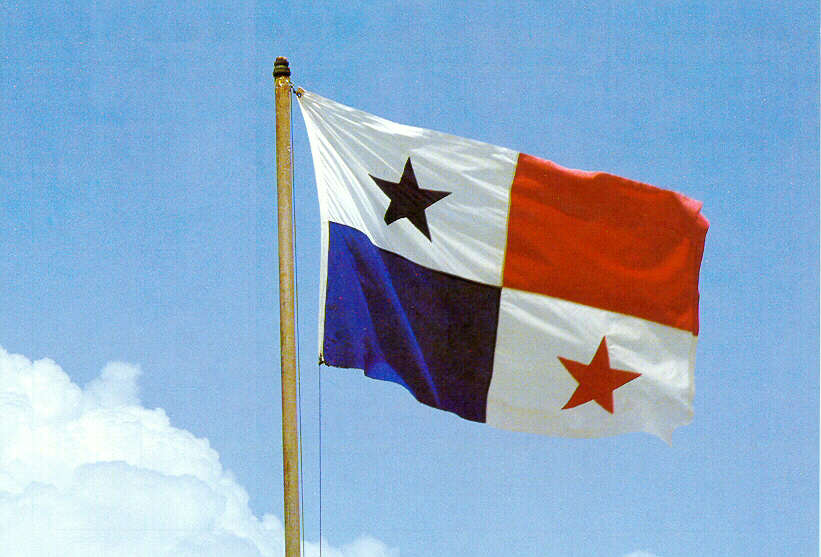